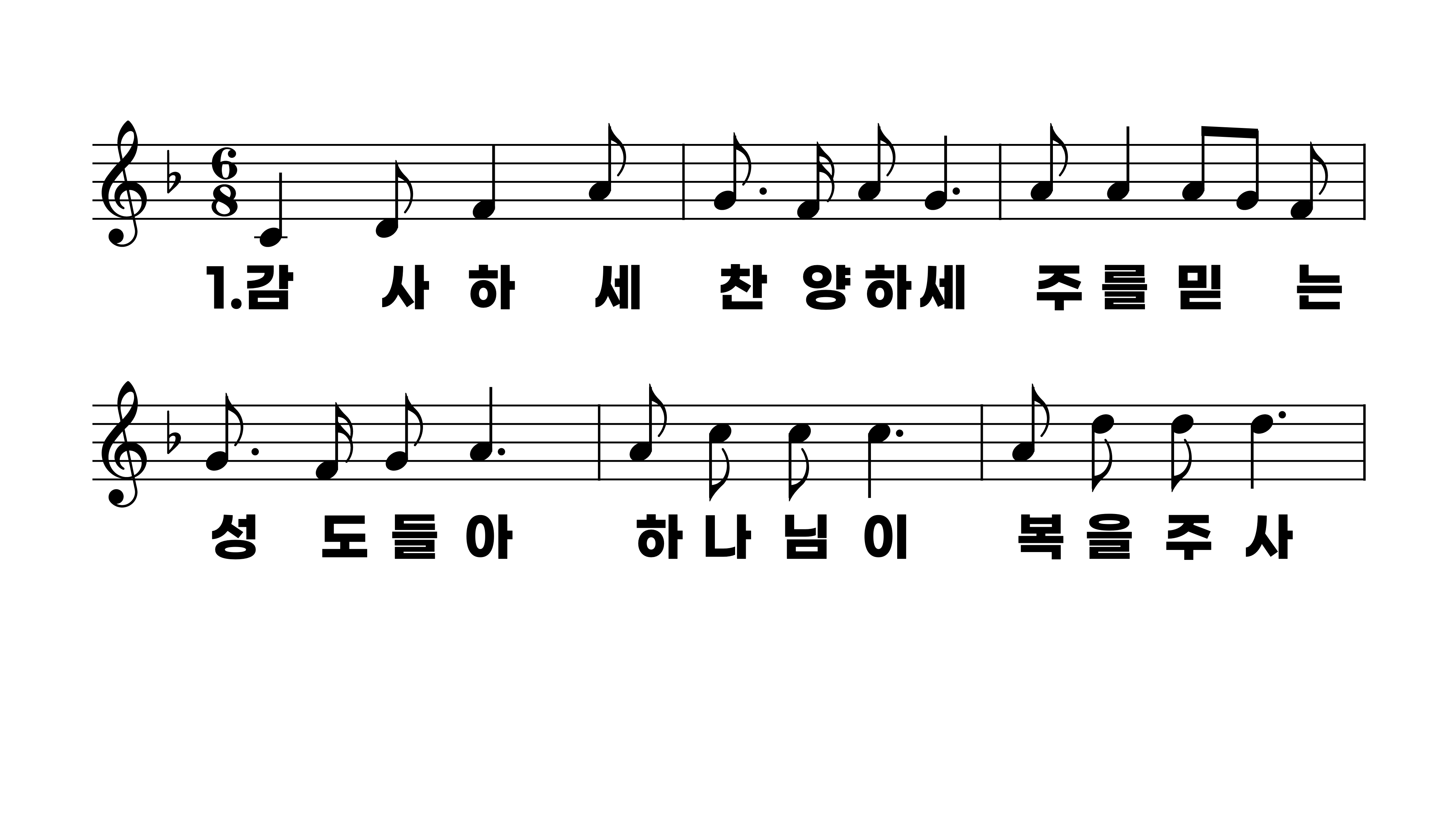 594장 감사하세 찬양하세
1.감사하세찬
2.감사하세찬
3.감사하세찬
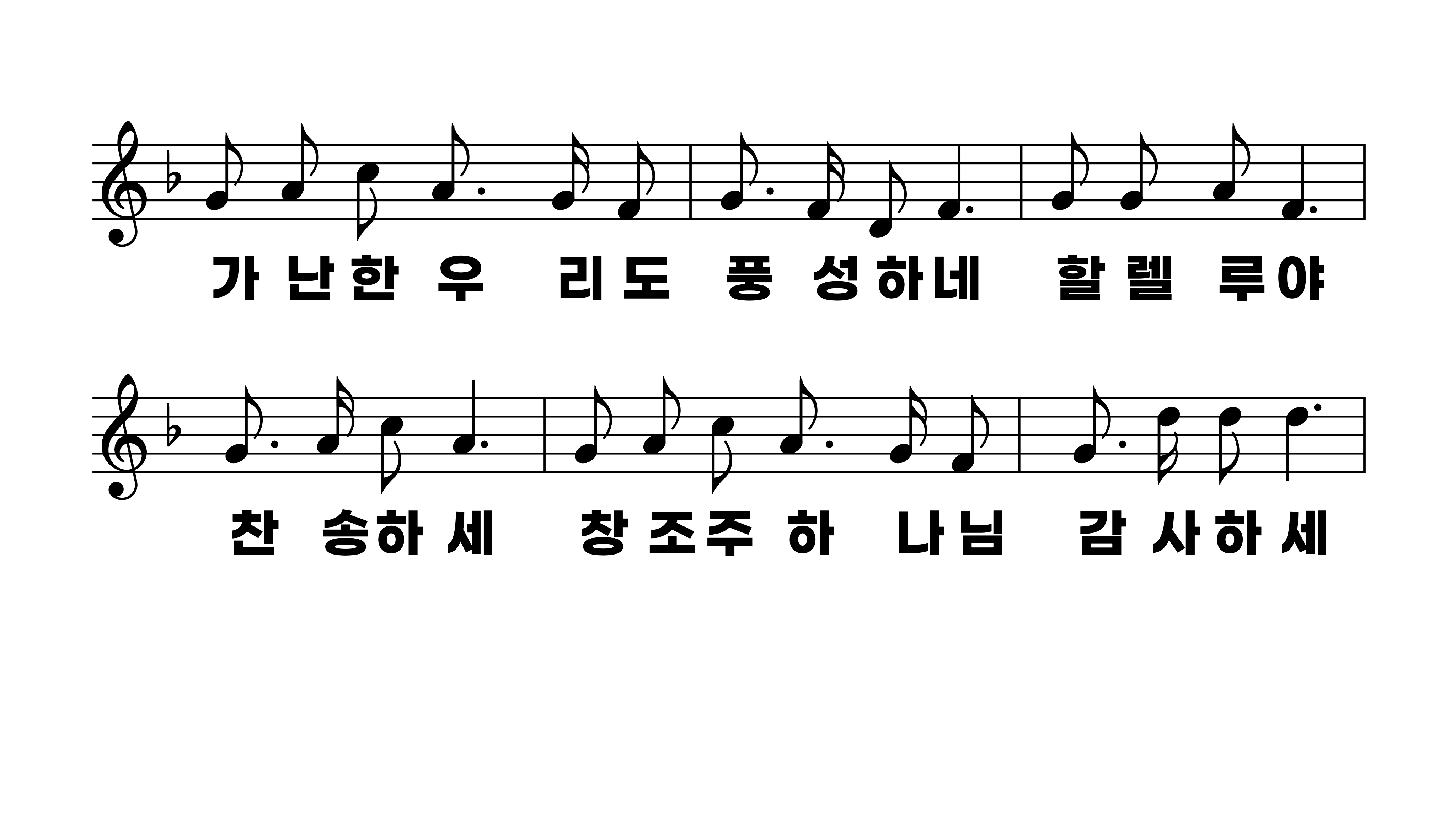 594장 감사하세 찬양하세
1.감사하세찬
2.감사하세찬
3.감사하세찬
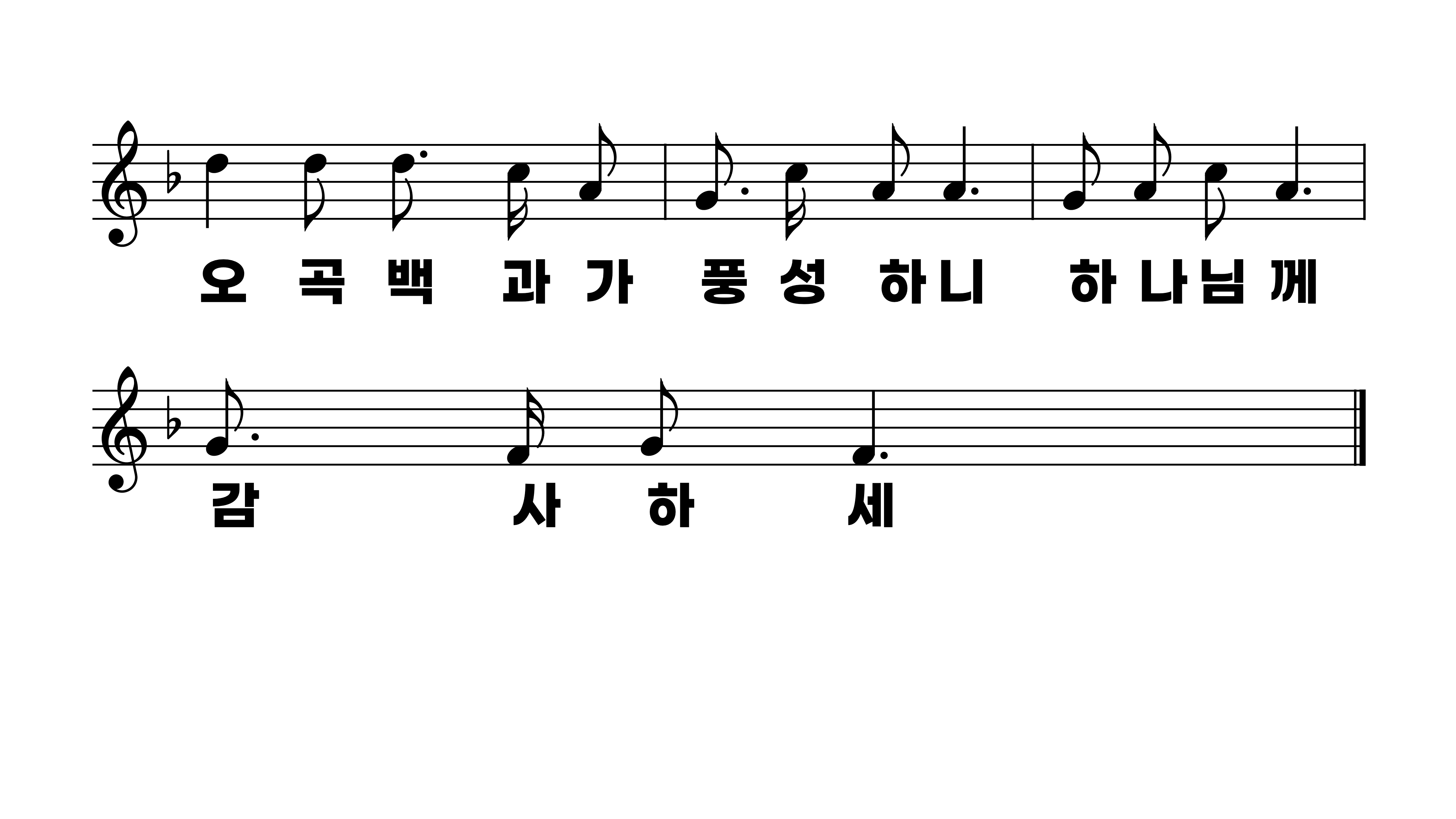 594장 감사하세 찬양하세
1.감사하세찬
2.감사하세찬
3.감사하세찬
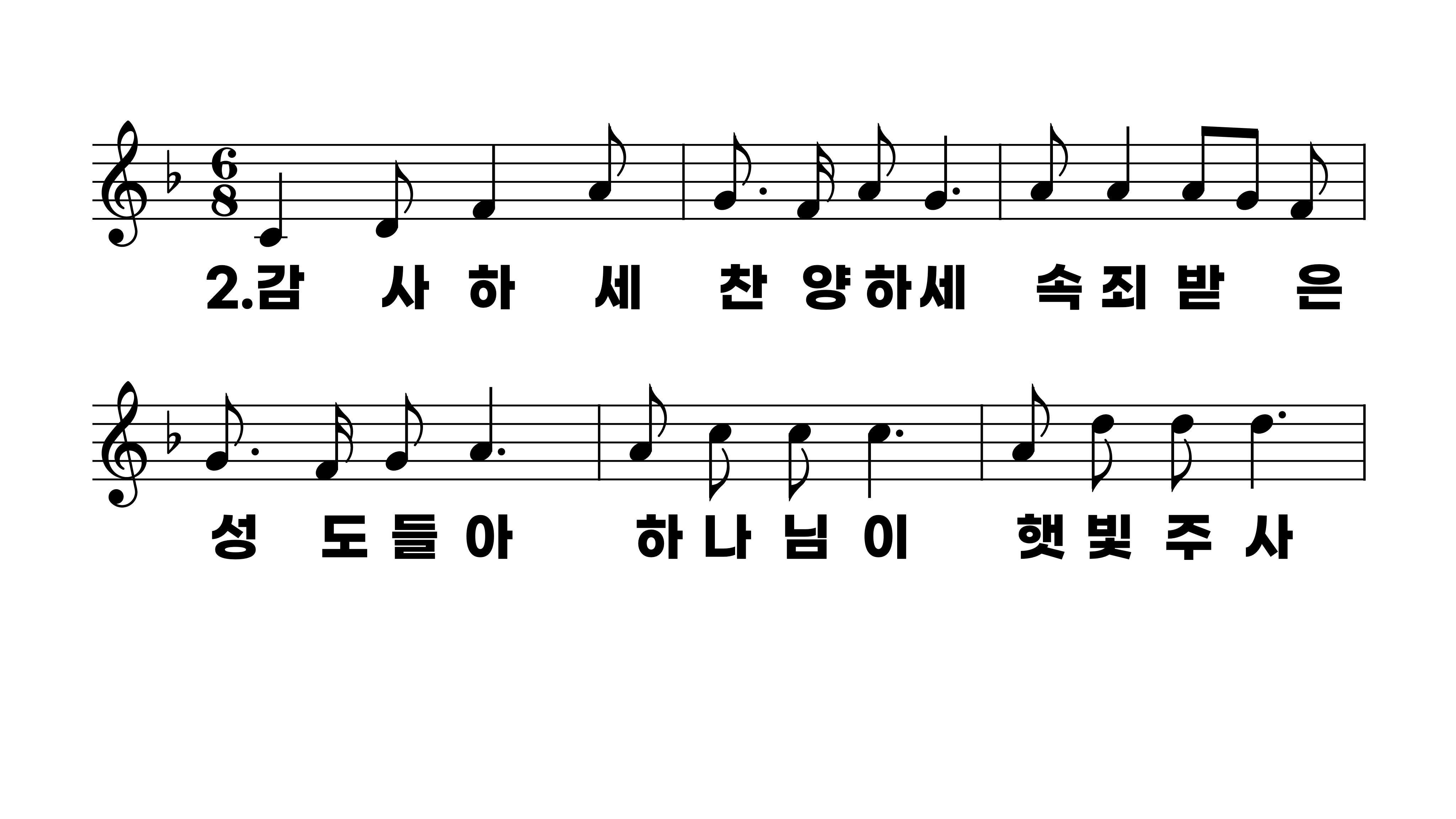 594장 감사하세 찬양하세
1.감사하세찬
2.감사하세찬
3.감사하세찬
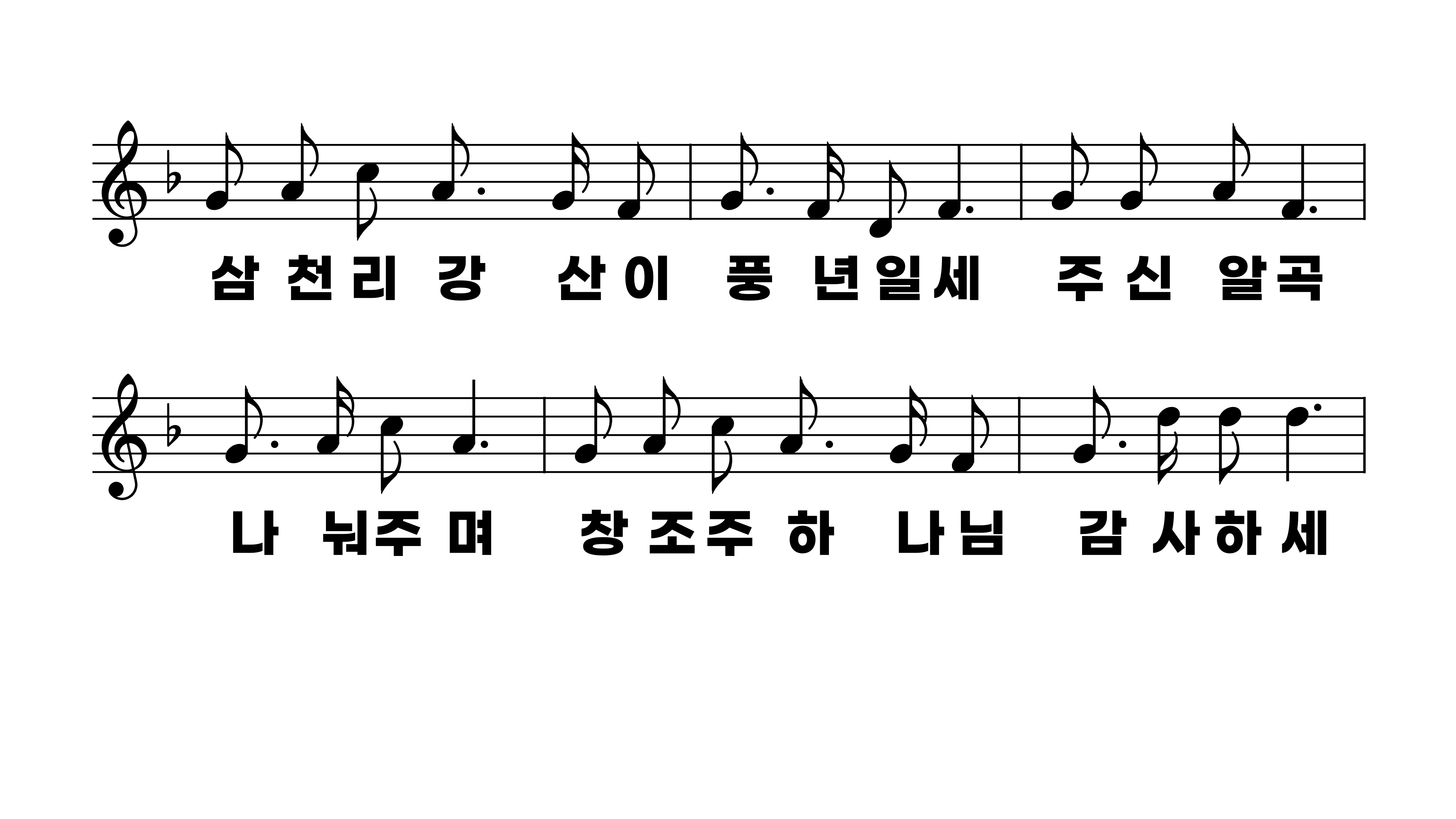 594장 감사하세 찬양하세
1.감사하세찬
2.감사하세찬
3.감사하세찬
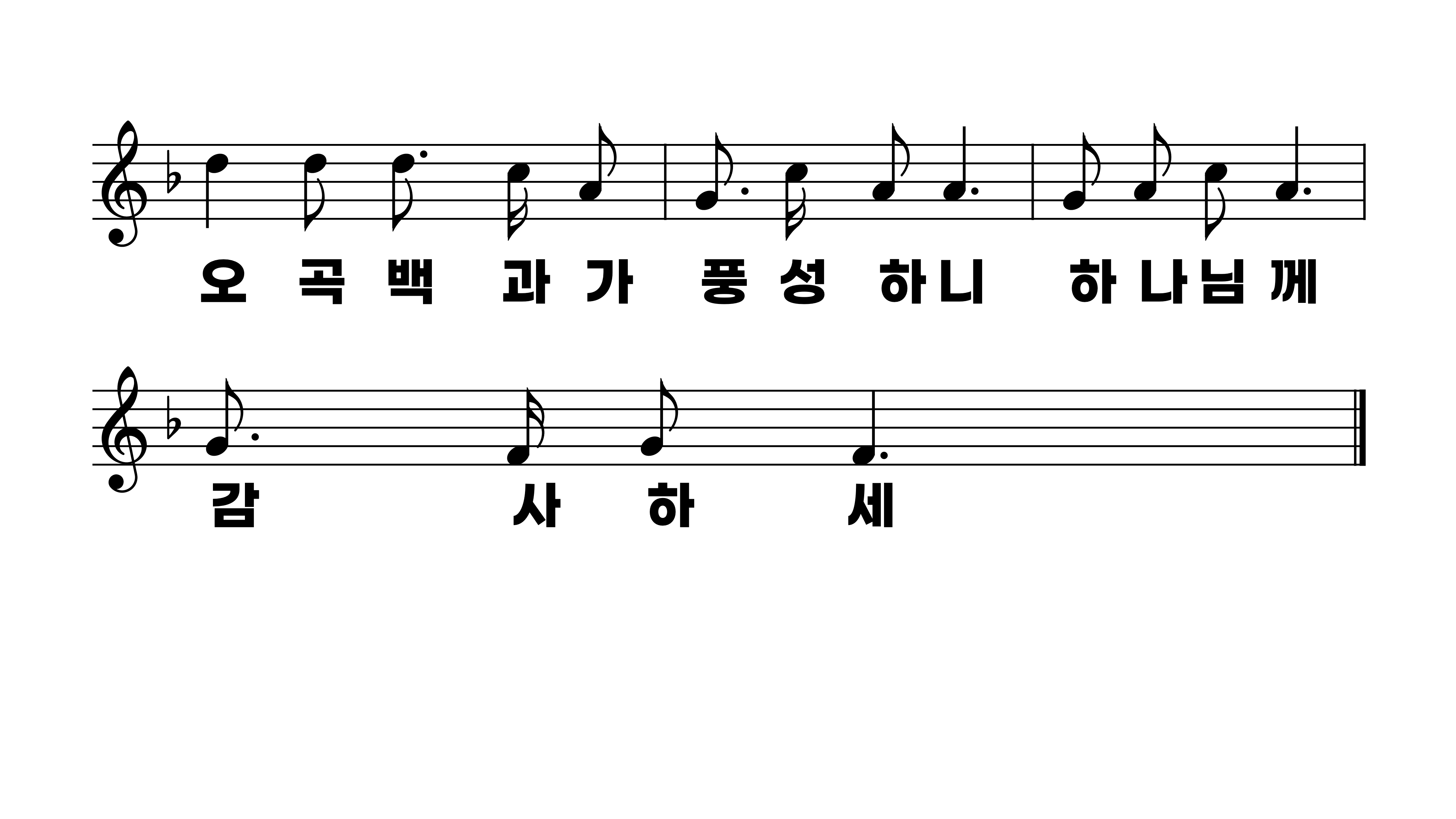 594장 감사하세 찬양하세
1.감사하세찬
2.감사하세찬
3.감사하세찬
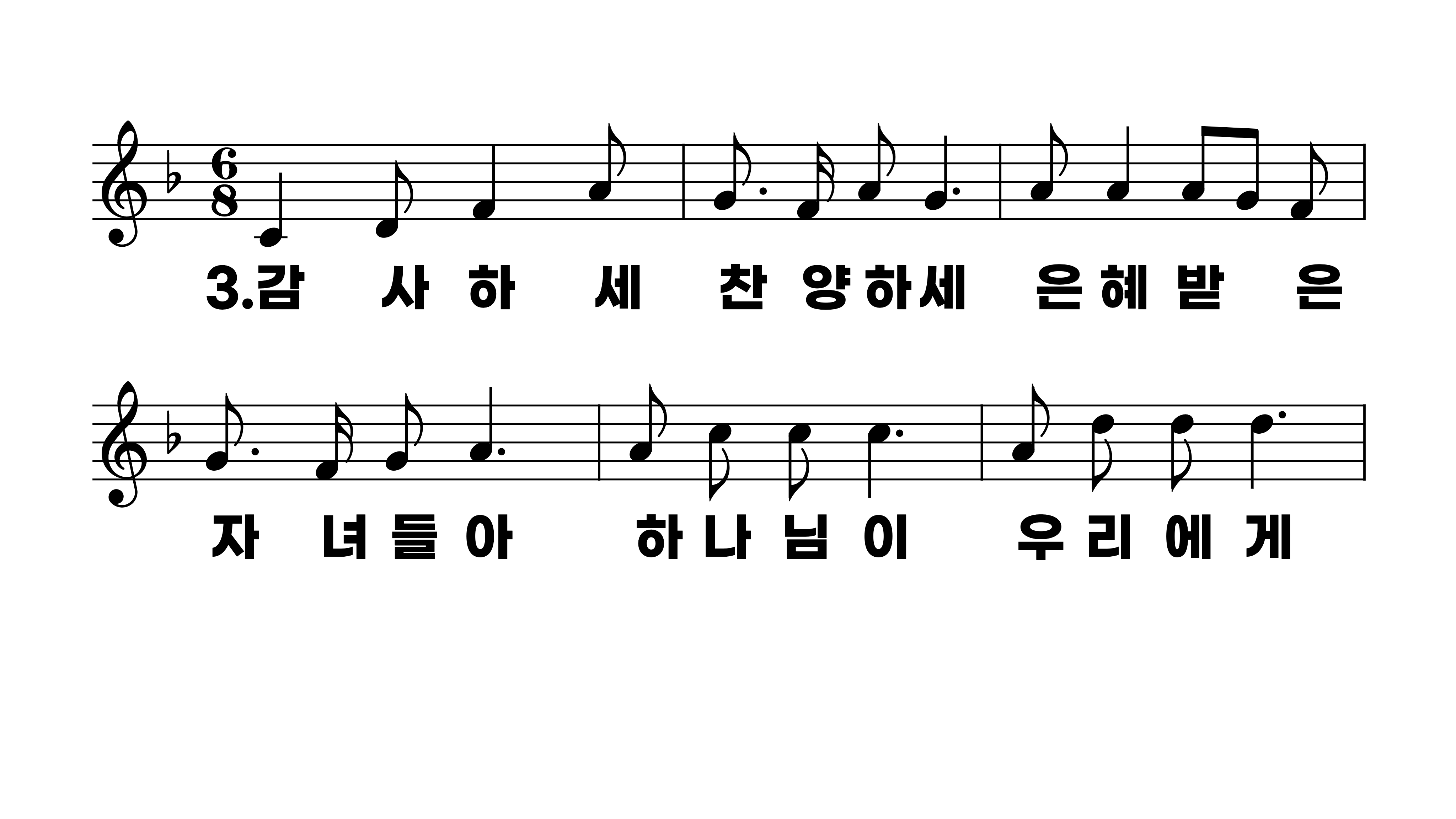 594장 감사하세 찬양하세
1.감사하세찬
2.감사하세찬
3.감사하세찬
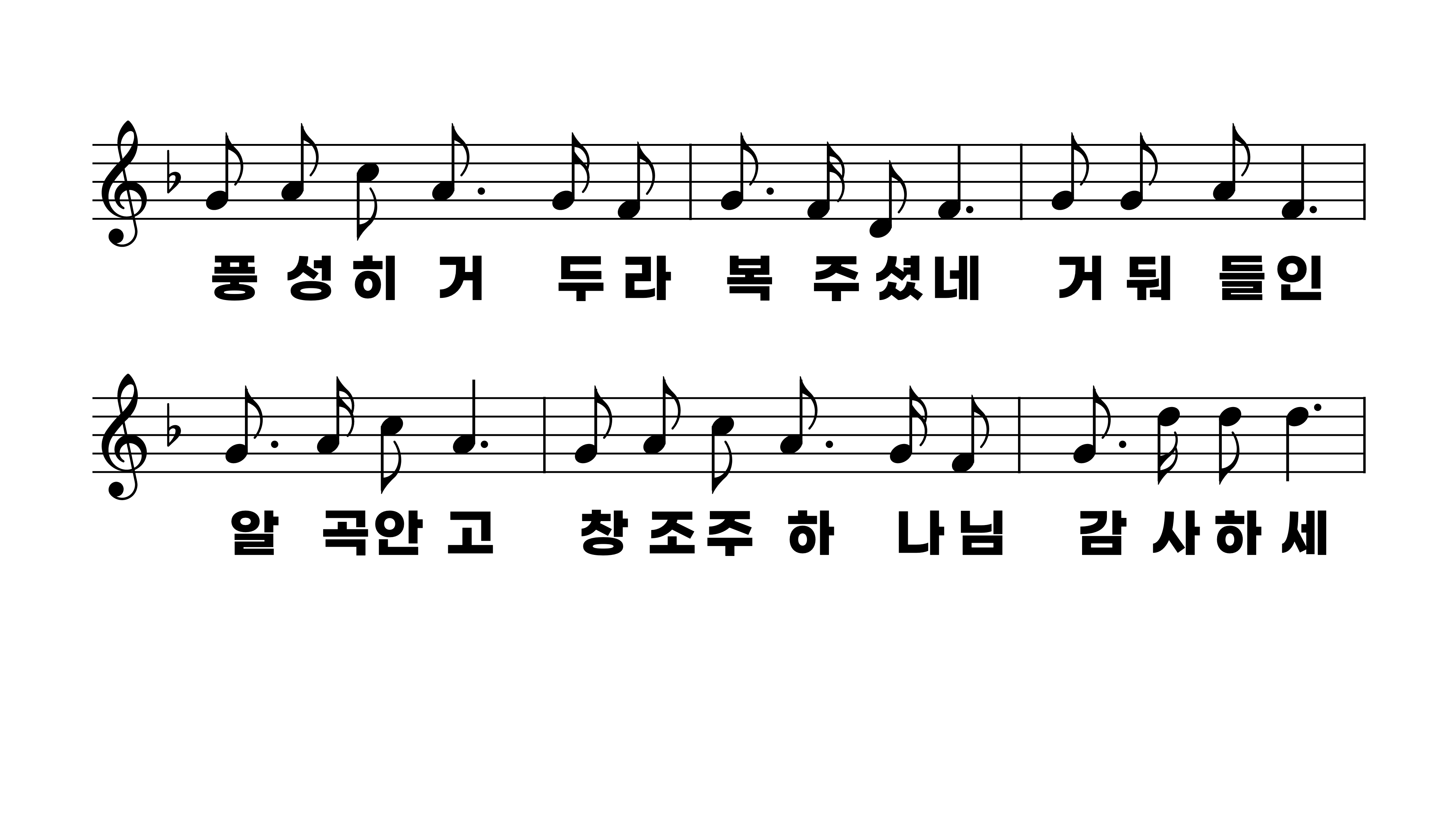 594장 감사하세 찬양하세
1.감사하세찬
2.감사하세찬
3.감사하세찬
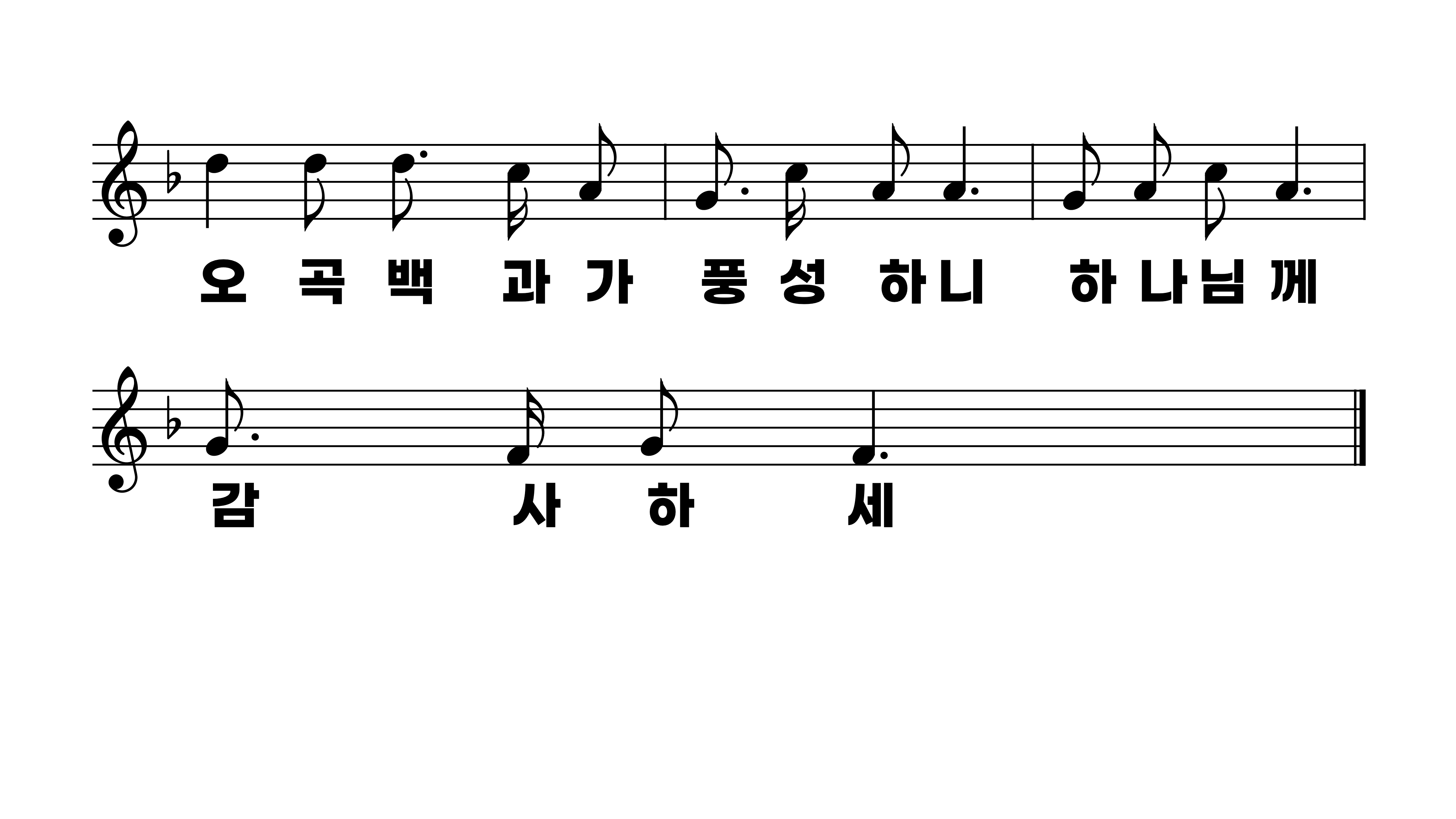 594장 감사하세 찬양하세
1.감사하세찬
2.감사하세찬
3.감사하세찬